Today’s Goal:  Proof of Extension Theorem
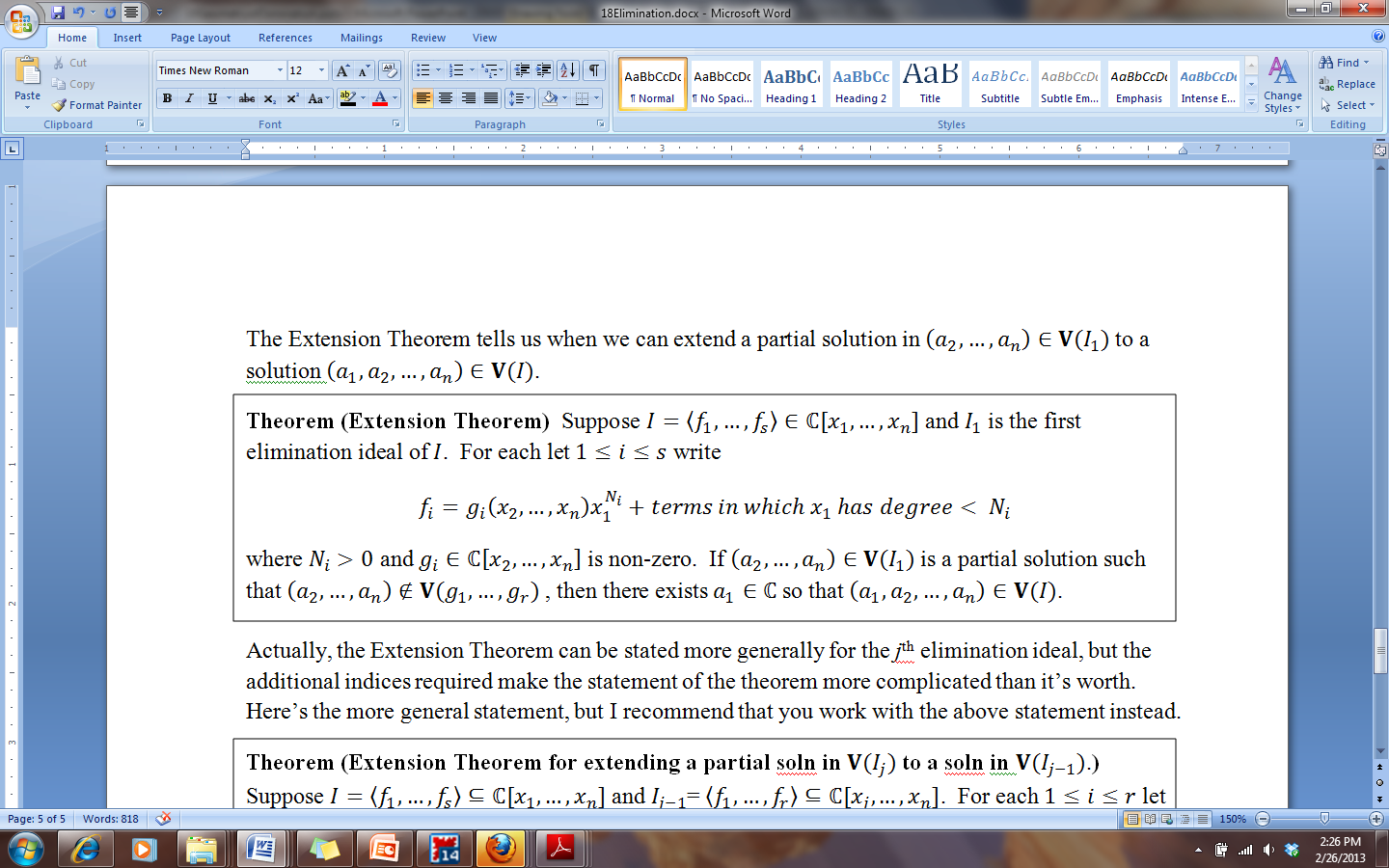 If a partial solution                           fails to extend, then
Corollary.  If      is constant for some i, then all partial solutions extend.
The proof makes use of the resultant...
Recall from last lesson...
Let f and g be two polynomials in R[x] of positive degree:
Syl(f, g, x)) is the matrix:
Definition:  The resultant 
of f and g with respect to x, denoted by Res(f, g, x), is the determinant of the Sylvester matrix,  
Res(f, g, x) = det(Syl(f, g, x)).
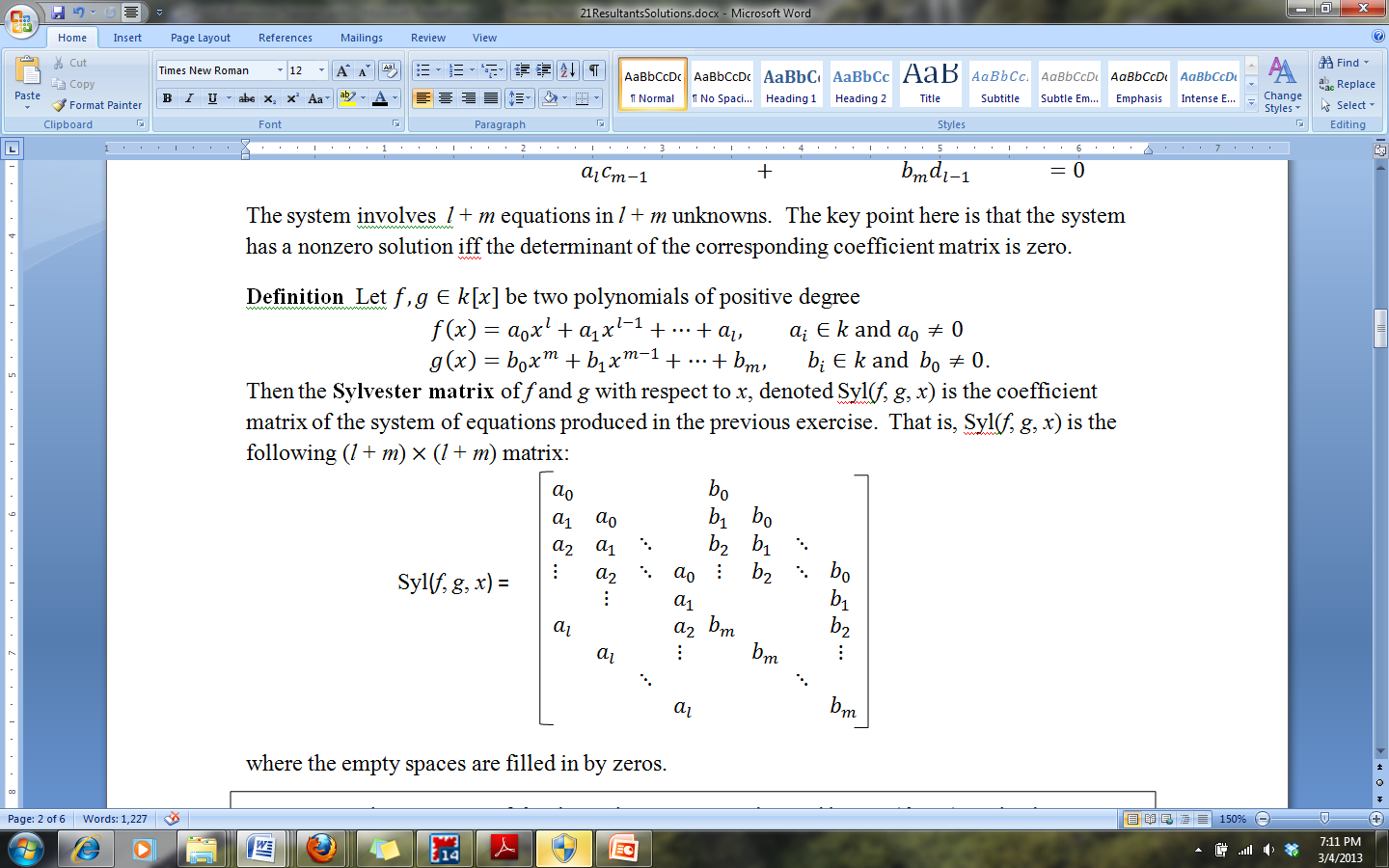 n columns
m columns
Recall: Res(f, g, x) = 0 iff f and g share a common factor.
Question  What if one of the polynomials is a constant?
[Speaker Notes: Let  be two polynomials of positive degree
.]
Resultants involving constant polys
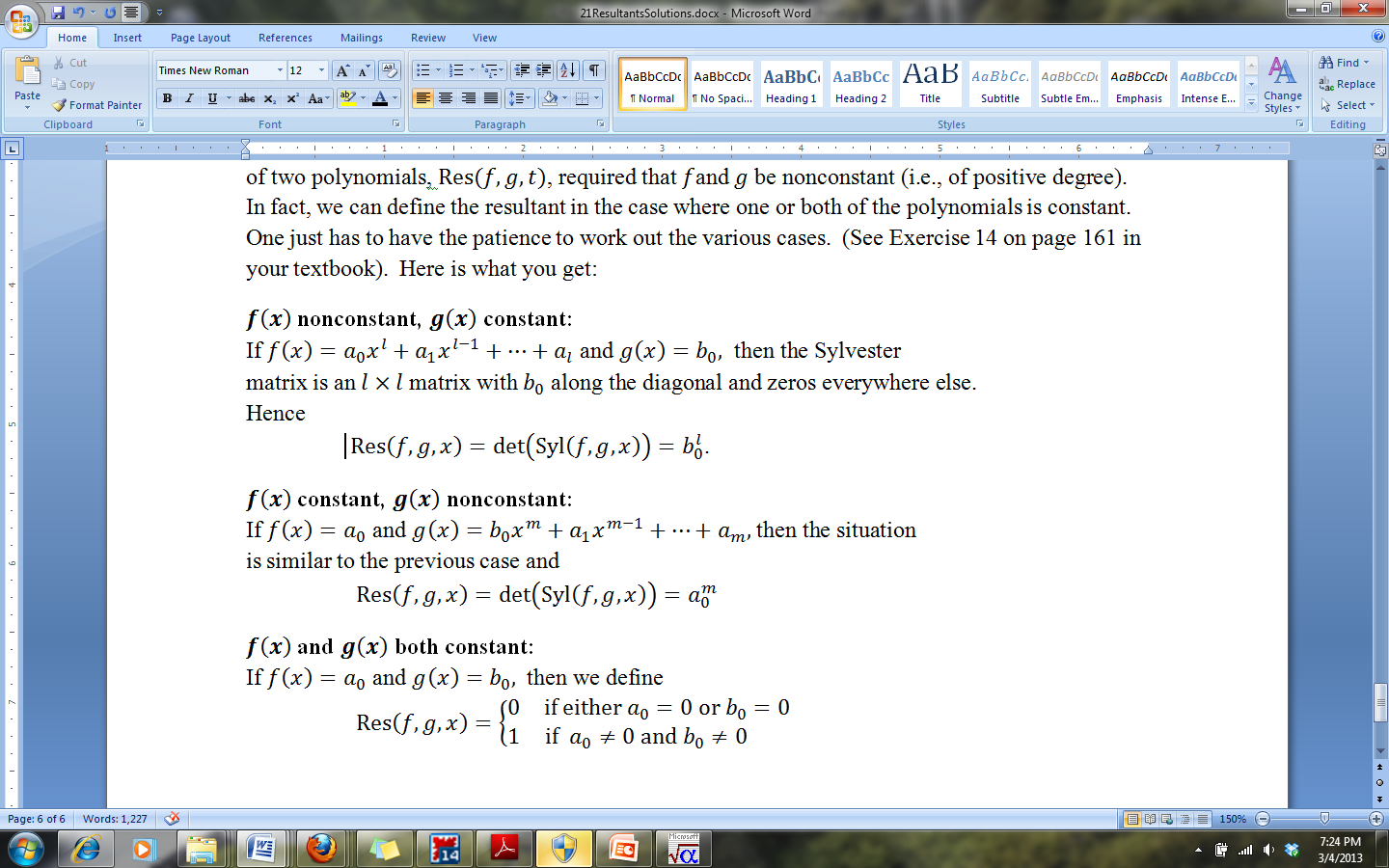 See Exercise 14 on page 161 of your textbook for more on this.
Time for a Game...
The game is called 

“Make a Conjecture” 

I will present some examples; 
then you make a conjecture.
Ready?
Example
The Sylvester matrix is a
4 x 4 square matrix.
Compute Res(f, g, x).
h =Res
Res(f, g, x) is a polynomial in y; indeed, Res(f, g, x) is in the first elimination ideal ‹ f, g ›  k[y]
Specialization
Consider the specialization of the resultant obtained by setting y = 0.
h(0)
h(y) = Res
More generally...if                                   then Res(f, g, x1)                    .
Definition  If c = (c2, c3,..., cn)  kn-1  and R(x2, x3, ..., xn) := Res(f, g, x1), then a specialization of the resultant Res(f, g, x1) is R(c2, c3,..., cn).
Specialization Example
What if we plug 0 into the polynomials at the start?
Res( f(x, 0), g(x, 0), x) = Res(6x2 – 4, 3x – 1)
Compare this with the specialization h(0)...
h(0)
× 6
WHY 6?
We’re off by a factor of 6.
The 6 was “zeroed” out in Res( f(x, 0), g(x, 0), x) because plugging 0 into g(x, y) caused the degree of g to drop by 1.
Specialization Example
Let’s modify the previous example slightly...
Setting  y = 0  causes deg g to drop by 2.
y
Res( f(x, 0), g(x, 0), x) = Res(6x2 – 4, – 1)
y
h(0)
y
h(y) = Res
× 62
More generally, if f, g  k[x, y] and deg g = m with deg(g(x, 0)) = p then
h(0) = LC(f)m-p Res(f(x, 0), g(x, 0), x)
Proposition 3 (Section 3.6)
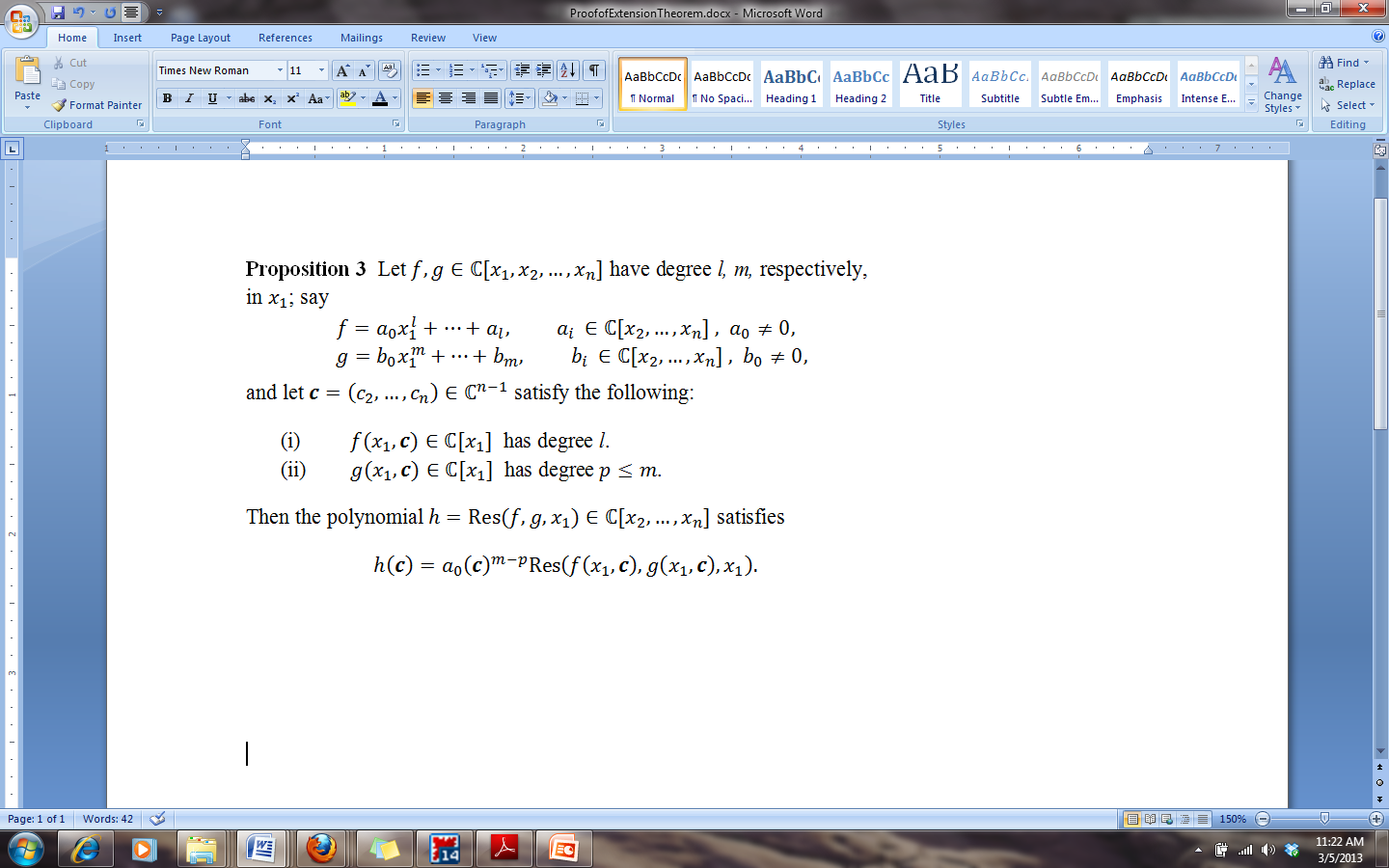 This result, which describes an “interplay” between partial solutions and resultants, will be used in the proof of the Extension Theorem...
Proof of Extension Theorem
Let                                             , where  



and let                                  , a partial solution.
Want to show that if                                            , then there exists                                 
             such that                                  .
Consider the evaluation homomorphism


defined by:
The image of                       under      is an ideal in            ,  and             is a PID.
Hence                                    .
Proof of Extension Theorem
We get a nice commutative diagram:
where
We consider two cases:
We’ll use resultants to show that the second case can’t actually happen.
is nonconstant.
Case 1:
, a nonzero constant.
Case 2:
Proof of Extension Theorem
is nonconstant.
Case 1:
In this case, the FUNdamental Theorem of Algebra ensures there exists             such that
Since
for all          .
In particular, all generators, f1, f2 , ..., fs, of I vanish at the point                      .
Hence                                  , so the partial
solution                               extends, as claimed.
Proof of Extension Theorem
is a nonzero constant.
Case 2:
In this case, we show                            
leads to a contradiction.
Since
there exists           such that
Since                                        , there exists     such that                        .
Now consider the resultant:
h = Res(fi, f, x1)
Proof of Extension Theorem
is a nonzero constant.
Case 2:
Applying Proposition 3 to h = Res(fi, f, x1) yields:
= 0
Hence               .
But recall: h = Res(fi, f, x1)
and
A contradiction!